MOIMS Functional Viewpoint
Inputs to SEA Reference Architecture
Roger Thompson ESA

SAWG Updates 9May17
10/05/2017
Background
SEA System Architecture WG has a CCSDS Communication Systems Reference Architecture covering SLS, CSS and SIS Areas
Has been tasked to define Reference Architecture for CCSDS Application and Support Layer Services: MOIMS and SOIS Areas
SEA SA WG Project to do this supported by:
NASA, ESA, CNSA, DLR
Work scheduled in 2 Phases
Powerpoint “Cartoon” Version, using RASDS Representation
Green Book Production
Model Views:	Functional, Service, Information, Protocol and Deployment
09/05/2017
MOIMS Services for SEA Reference Architecture
MOIMS Services Overview
This version covers standardisation areas covered by the following working groups:
Spacecraft Monitoring and Control
Navigation
Mission Planning and Scheduling
Data Archives
Primarily Functional View: Diagrams illustrate MOIMS Standards in terms of
Service Interfaces
Data Formats
Extend RASDS representation to show these
09/05/2017
MOIMS Services for SEA Reference Architecture
RASDS Graphical Conventions
Data
Store
Data Store
Organizational Element
Organizational Domain
Physical Node
ServiceProvider
ServiceConsumer
DATA
Physical or 
Functional Connection
Logical Link 
between Elements
Link Layer User
Service Access Point
Peering
Arrangement
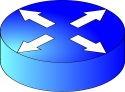 FunctionalElement
Physical, Logical, &Service Connectors
Communications Protocol
Router
As all Functions are Application Layer – overload by Functional Group
Color Keys:
User Node
Application
Link Layer function
Earth Routing Node
Element Management
Routing function
Space Routing Node
Network Management
Forwarding function
WAN Node
Network Layer function
Data Store
09/05/2017
MOIMS Services for SEA Reference Architecture
MOIMS Data and Services
CSS-M&C
User Support
TT&C
Planning & Scheduling
MPS
CSS-SM
NAVT
MCS
MPS
MPS
NAVT
CSS-TS
TRM
MCS
NAVT
MissionControl
Navigation & Timing
NAVT
MCS
MCS
NAVT
MCS
OPD
MCS
NAVT
OPD
MCS
MPS
MPS
MPS
Data Storage and Archiving
OperationsPreparation
NAVT
MDP
OPD
MCS
OPD
MDP
NAVT
Spacecraft Development & Maintenance
Mission DataProcessing
MDP
MCS
NAVT
Functions and Data Colour Coded: Data in Rectangles; Services indicated at Provider End by CircleMDP = Mission Data Product
09/05/2017
MOIMS Services for SEA Reference Architecture
[Speaker Notes: The 5 MOIMS Areas are colour coded.
Each application level interaction is annotated with the Data exchanged.  At this level all Data generated by each Function is grouped as a single type (the abbreviation reflects the function name).
Potential service interfaces identified by MO are indicated by a colour-coded circle representing the Service Provider
Data formats may be separately defined [NAV, MPS] or specified in the context of the service [MO M&C, MPS].

File Handling is a bit different – there are special services for File Management and File Transfer [the latter delegated to a lower level protocol, such as CFDP or FTP], but the file content my be associated with any of the other Functional Areas.  It essentially provides the transport layer for bulk transfer of service messages or data formats.  Mission Data Products may also be transferred as files.

Note Planning/Scheduling interactions with the GSTS are greyed out as they are outside the scope of MOIMS standardisation [CSS boundary agreement].]
Common Services
Data Storage and Archiving
OperationsPreparation
MO COM Service: Archive
MO Common Service: Configuration
Any Data
Any Config
Any Function
SDIR
LAC
MO Common Service: Directory
MO Common Service: Login
Service
Directory
Login &Authentication
09/05/2017
MOIMS Services for SEA Reference Architecture
[Speaker Notes: SDIR: Service Directory
LAC: Login and Authentication Credentials]
Mission Control
Planning & Scheduling
OperationsPreparation
OSW
APD
AUT
OSM
M&C
OPM
APD
SDB
On-board ConfigurationManagement
Automation
OSM
OPM
M&C
M&C
ODM
AUT
EVM
ADM
AUT
Monitoring and Control
Navigation Interface
Navigation & Timing
TT&C
SMM
PRM
M&C
CSS-M&C
NHM
M&C
TCM
User Support
OSM
OPM
AUT
Mission DataProcessing
M&C
Data Storage and Archiving
Spacecraft Development & Maintenance
09/05/2017
MOIMS Services for SEA Reference Architecture
[Speaker Notes: M&C: Monitoring & Control
AUT: Automation
OSM: On-board Software Management
OPM: On-board Procedure Management]
Mission Control (Alternative View)
Not too clear how all of these info flows work and which may be in control at any given time
Monitoring & Control
Automation
On-board
Configuration
Management
Navigation Interface
M&C
AUT
ODM
EVM
ADM
SMM
PRM
M&C
OPD[OSW/APD]
CAR [OSM/OPM]
FTM [OSM/OPM]
M&C
OSM
OPD
OPD[APD]
CAR [AUT]
FTM [AUT]
CSS-M&C
OPD[SDB]
TCM
CAR [M&C]
FTM [M&C]
M&C
AUT
OSM
OPM
NHM
M&C
AUT
OSM
OPM
NDM*
NHM
TCM
OPD
CAR
FTM
CSS M&C
M&C
AUT
OSM
OPM
OPD[PDB]
M&C
M&C
AUT
OSM
OPM
CSS M&C
NDM*
TCM
CAR
FTM
OSW
SDB
APD
PDB
NHM
Operations Preparation
Data Storage and Archiving
Navigation & Timing
Planning & Scheduling
TT&C
User Support/
Mission Data Proc/
Spacecraft Dev
Mission DataProcessing
Mission DataProcessing
*NDM: Navigation Data Message includes ODM, EVM, ADM, SMM and PRM
09/05/2017
MOIMS Services for SEA Reference Architecture
[Speaker Notes: CFG: Configuration (MO Common Service)
CAR: Common Archive (MO COM Service)
FTM: File Transfer and Management (MO Service)]
Navigation and Timing
This diagram is not consistent with the following: Time/Position & TRM, TIM, TRP
Planning & Scheduling
TT&C
Time/PositionDetermination
ODM
EVM
MPS
ODM
TDM
TRM
CDM
TDM
TIM?
ConjunctionAssessment
OrbitDetermination & Propagation
TRP
ODM
ODM
ODM
User Support
ADM
ODM
EVM
CDM
SMM
PRM
ADM
ManoeuvrePlanning
AttitudeDetermination
SMM
PRM
SMM
PRM
ADM
ODM
PRM
ADM
ODM
SMM
EVM
SMM
Time
Correlation
Mission DataProcessing
TDM
TCM
TCM
MissionControl
NHM
PRM
09/05/2017
MOIMS Services for SEA Reference Architecture
[Speaker Notes: ADM	Attitude Data Message
CDM	Conjunction Data Message
EVM	Event Message
NHM	Network Hardware Message
ODM	Orbit Data Message
PRM	Pointing Request Message
SMM	Spacecraft Manoeuvre Message
TDM	Tracking Data Message

TRP	Time Report
TRM	Time Reception Message
TCM	Time Correlation Message

Currently showing M&C interacting with NAV Messages – not convinced this happens directly.  NAV WG Identified a “Command Generation” function as part of Mission Ops Processes.  Not consistent with many MOC architectures.  NAV specific Command Generation could be considered a NAV function – this might receive PRM and SSM and generate MO M&C; conversely use MO M&C to generate NHM.]
Navigation and Timing (Alternative View)
ConjunctionAssessment
ManoeuvrePlanning
OrbitDetermination & Propagation
AttitudeDetermination
Time/PositionDetermination
Time
Correlation
TDM
ADM
SMM
NHM
ODM
EVM
PRM
NHM
ODM
SMM
ODM
ADM
CDM
NHM
MPS
TIM
TRM
CDM
SMM
PRM
ODM
EVM
ADM
TCM
TIM
TDM
TDM
ODM
EVM
ADM
SMM
PRM
CDM
NHM
TIM
TRM
TCM
MPS
ODM
EVM
ADM
SMM
PRM
TCM
ODM
ADM
ODM
EVM
SMM
CDM
ODM
ADM
SMM
TCM
ODM
PRM
PRM
TDM
ADM
TDM
TRM
NHM
MPS
Planning & Scheduling
TT&C
User Support
Mission
Control
Mission DataProcessing
Useful for ICD’s and as a checklist, not so visually communicative.  Need to have glossary of TLAs.
09/05/2017
MOIMS Services for SEA Reference Architecture
Mission Planning and Scheduling
OperationsPreparation
User Support
Navigation & Timing
PDB
PRQ
PRQ
EVM
PRQ
Mission Data Processing
PRM
SMM
OSW
ODM
PLN
APD
CDM
PLN
PLN
PPM
PPM
PPM
PRQ
Planning(Hierarchical or Distributed)
Planning
TT&C
PLN
CSS-SM
PPM
PRQ
PLN
PEM
PPM
PPM
Plan Execution
EVM
M&C
M&C
AUT
PEM
MissionControl
EVM
SMM
09/05/2017
MOIMS Services for SEA Reference Architecture
[Speaker Notes: Planning Requests [PRQ]
Plans [PLN]
Planning Process Management [PPM]
Plan Execution Management [PEM]]
Mission Planning (Alternative View)
Planning
Plan
Execution
Hierarchical Planning:
PRQ
PLN
PPM
PRQ/PLN/PEM
M&C
ODM/EVM
CDM
CAR [PRQ/PLN]
FTM [PLN]
CSS-SM
PLN
PLC
M&CAUT
EVM
CAR [PEM]
FTM [PEM]
PEM
PRQ
PLN
PPM
PRQ
PLN
PRQ
PLN
PPM
PEM
M&C
AUT
ODM
EVM
CDM
CFG
CAR
FTM
CSS SM
PRQ [PRM]
PLN
PPM
PEM
PPM
PRQ [SMM]
PLN
PPM
PRQ
PLN
PEM
PRQ [OSW/APD]
CSS SM
M&C
AUT
CAR
FTM
ODM
EVM
CDM
Mission
Control
Operations Preparation
Data Storage and Archiving
Navigation & Timing
TT&C
User Support
09/05/2017
MOIMS Services for SEA Reference Architecture
Hierarchical and Distributed Planning
This diagram may be too low a level of detail for the GB
PRQ
OSW
APD
EVM
PRM
ODM
SMM
CDM
M&C
PPM
PLN
Planning
Long-TermPlanning
DistributedLong-TermPlanning
PRQ
PLN
PPM
PRQ
PLN
PPM
Medium-TermPlanning
Distributed
Medium-TermPlanning
PRQ
CSS-SM
PLN
PPM
PRQ
PLN
PPM
Short-TermPlanning
Distributed
Short-TermPlanning
PLN
PLM
PRQ
PRQ
PLN
PEM
Plan Execution
PEM
09/05/2017
MOIMS Services for SEA Reference Architecture
Operations Preparation
What is the SM&C / MO commitment to these details?
SpacecraftDevelopment & Maintenance
Planning & Scheduling
PRQ
PRQ
APD
OSW
APD
SDB
OSW
XTCE
On-board Software Definition
Planning Data
Definition
Satellite DBDefinition
Automated Procedure Definition
MO Common Service: Configuration
Configuration management operations (add/remove/activate)
APD
PDB
SDB
OSW
ConfigurationManagement & Distribution
PDB
OSW
OSW
APD
APD
SDB
SDB
Data Storage and Archiving
MissionControl
MO Common Service: Configuration
Configuration distribution operations (list/get)
09/05/2017
MOIMS Services for SEA Reference Architecture
[Speaker Notes: SDB: Satellite Database
OSW: On-board Software
APD: Automated Procedure Definition
PDB: Planning Database]
Operations Preparation (Alternative View)
Planning Data Definition
Satellite DB Definition
Automated Procedure Definition
On-board
Software
Definition
Configuration
Management &Distribution
CAR [OSW/SDB/APD]
CFG-M [PDB]
CFG-M [SDB]
CFG-M [APD]
PRQ [APD]
CFG-M [OSW]
PRQ [OSW]
CFG-D
CFG-M
XTCE
PDB
SDB
APD
OSW
CFG-X
CFG-M
CFG-D
CAR
PRQ
PDB
SDB [XTCE]
OSW
APD
SDB
OSW
APD
CAR
PRQ
Spacecraft Development & Maintenance
Mission Control
Planning & Scheduling
Data Storage and Archiving
09/05/2017
MOIMS Services for SEA Reference Architecture
[Speaker Notes: CFG: Configuration (MO Common Service)
CFG-M: Configuration Management (Add/Remove/Activate)
CFG-D: Configuration Distribution (List/Get)
CFG-X: Configuration Exchange (Import/Export)
CAR: Common Archive (MO COM Service)]
Data Storage and Archiving
OperationsPreparation
MissionControl
Planning & Scheduling
Navigation & Timing
OPD
MCS
NAVT
MPS
MPS
MCS
NAVT
MO File Transfer& Management
MO COM Service: Archive
Operations Archive
On-boardFile Store
Short term
MDP
MDP
MCS
MCS
MPS
NAVT
MO Data ProductDistribution
NAVT
MCS
MDP
Spacecraft Development & Maintenance
MDP
MPS
NAVT
MDP
Long term
Data Archive[DAI]
Mission DataProcessing
[Archive Producer]
Data ArchiveAccess
User Support
[Archive Consumer]
Data ArchiveIngestion
SIP
DIP
AIP
AIP
DAI: CAIS
DAI: PAIS
Data ArchiveStorage
09/05/2017
MOIMS Services for SEA Reference Architecture
[Speaker Notes: AIP: Archival Information Package
DIP: Dissemination Information Package
SIP: Submission Information Package
CAIS: Consumer Archive Interface Specification
PAIS: Producer Archive Interface Specification]
Data Storage/Archiving (Alternative View)
Data Archive [DAI]
Data ArchiveAccess
On-board
File Store
Operations Archive
Data Archive
Storage
Data ArchiveIngestion
MCS
NAVT
MPS
FTM[MDP]
CFG [SDB/APD/OSW]
AIP
AIP
CAR
SIP
AIP
DIP
FTM
CAR
FTM
SIP
DIP
AIP
MCS
NAVT
MPS
CFG
CAR[MCS]
CAR[NAVT]
CAR[MPS]
CAR[MDP]
FTM[MDP]
CAR[MCS]
CAR[NAVT]
CAR[MPS]
CAR[MDP]
CAR[MCS]
CAR[NAVT]
CAR[MDP]
CAR[MCS]
FTM[MCS]
CAR[NAVT]
FTM[NAVT]
CAR[MPS]
FTM[MPS]
PAIS[SIP]
CAIS[DIP]
CAR[SDB]
CAR[APD]
CAR[OSW]
MCS
MPS
NAVT
OSW
SDB
APD
Mission Data Processing
Planning & Scheduling
Navigation & Timing
Mission
Control
Spacecraft Development & Maintenance
Operations Preparation
User Support
09/05/2017
MOIMS Services for SEA Reference Architecture
[Speaker Notes: CAR: Common Archive (MO COM Service)
FTM: File Transfer and Management (MO Service)
CAIS: Consumer Archive Interface Specification
PAIS: Producer Archive Interface Specification]